HEAT FLUX GAUGE CALIBRATION UPDATE (CHAPTER HF DRAFT)2014 June Materials MeetingSwitzerland
Materials Working Group
Michael Burns, FAA Tech Center
June, 2014
AGENDA
Calibration of Secondary Standard HFG
Coating
HFG Mounting
DAQ / Calibration Software
Calibration Procedure
Analysis
Reporting
CHAPTER HF DRAFT – CALIBRATION
Secondary Standard HFG

A minimum of 4 data points are required encompassing nominal heat flux values of 0.88, 1.76, 2.64 and 3.52 BTU/ft2*sec (1, 2, 3 and 4 W/cm2).

The zero flux data point must be omitted. Zero offset data is not to be considered and data beyond these ranges must be disregarded.
CHAPTER HF DRAFT – CALIBRATION
Coating
The HFG must have a thin, full-faced, opaque coating of high quality, high-temperature, ultra-flat black paint having a diffuse surface finish. 

The nominal dry film thickness of the coating on the sensor face must be 2 mils or less with the “orangey” copper face of the sensor not visible. 

Note: Mankiewicz Black Suede, Krylon Flat Black, Pyromark 1200 Flat Black paints or products of similar specification or function have been found suitable.
CHAPTER HF DRAFT – CALIBRATION
Data Acquisition System Specification
The calibration software must convert millivolt data of a Working HFG (gauge to be calibrated) to that of a Standardized gauge (having a known slope) in order to generate a calibration factor.

Calibration data between the range of 0.88 BTU/ft2*sec (1 W/cm2) and 3.52 BTU/ft2*sec (4 W/cm2) is used to linearize the slope. 

Zero offset data is not to be considered and data beyond these two ranges must be omitted.
CHAPTER HF DRAFT – CALIBRATION
Mounting HFGs for Calibration

Each HFG must be mounted in a supporting device protruding through 0.5 inch (12.7 mm) thick rigid refractory board.

Each gauge has a 180º field of view of the radiant heat source therefore the surface must be mounted flush with the insulation board and not recessed.

Note: Kaowool M-Board, Superwool 607 or product of similar specification or function has been found suitable.
CHAPTER HF DRAFT – CALIBRATION
Calibration Procedure
STEP 2
Apply radiant heat to both sensors until the Standardized HFG reading reaches 4.4 BTU/ft2*sec (5 W/cm2). A heat radiance increase from 0 to 4.4 BTU/ft2*sec (0 to 5 W/cm2) must occur within 45 ± 5 seconds to minimize heating of surrounding materials and/or equipment.
STEP 3
Immediately begin decreasing the radiant heat. A cool down rate from 4.4 BTU/ft2*sec (5 W/cm2) to less than 0.88 BTU/ft2*sec (1 W/cm2) must occur over a minimum time period of 90 seconds.
CHAPTER HF DRAFT – CALIBRATION
Calibration Procedure (Continued)

STEP 4
At approximately 3.52 BTU/ft2*sec (4 W/cm2) begin recording signal data continuously for both HFGs.

STEP 5
At approximately 0.88 BTU/ft2*sec (1 W/cm2) stop recording signal data.
CHAPTER HF DRAFT – CALIBRATION
Analysis

Multiply the Standardized HFG millivolt values by the known slope and calculate the heat flux level for each data point. A least squares fit procedure is performed using the calculated heat flux and the Working HFG millivolt values. The linearized slope is determined by:

			∆Y (Units) / ∆X (mV)

Where:
Y = Standardized HFG (BTU’s/ft2*sec or W/cm2)
X = Working HFG (millivolts)

Note:
To convert BTU’s/ft2*sec to W/cm2: multiply slope by 1.135654
To convert W/cm2 to BTU’s/ft2*sec: multiply slope by 0.88
CHAPTER HF DRAFT – CALIBRATION
Calibration Reporting Parameters
Questions?
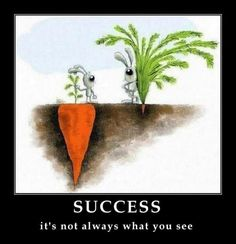